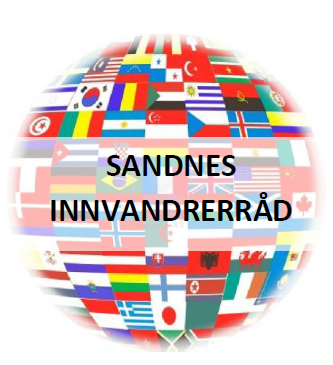 Sandnes Innvandrerråd
Sandnes Innvandrerråd fikk i forbindelse med kommunevalget 2015 politisk oppnevnte medlemmer i tillegg til medlemmer innstilt av innvandrerorganisasjoner
Det er tre politisk oppnevnte medlemmer og fire fra innvandrerorganisasjoner
Hvert av medlemmene har en personlig vara
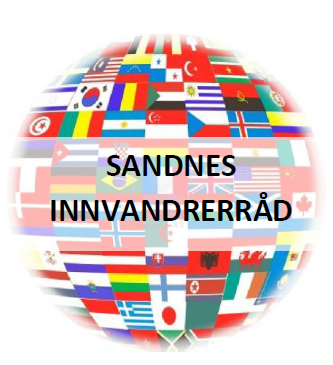 Sandnes Innvandrerråd 2015-2019
Hamidullah Amiri, Ap, leder
Marianne O. Klengsen, Frp, nestleder
Hilde Sværen Hjulstad, KrF
Kyura Yusupov, Tsjetsjenia
Piotr Naszydlowski, Polen
Gehan Skhmot, Palestina
Abdel Monim Hussein, Sudan
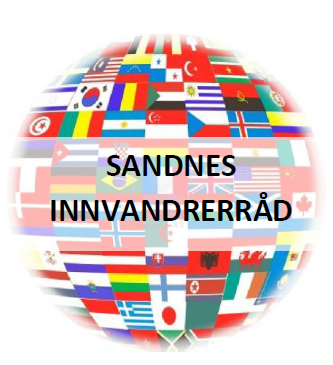 Innvandrerrådets arbeidsoppgaver
Sandnes Innvandrerråd skal bidra til de politiske prosessene i kommunen med innspill til saker som kommer til behandling i politiske utvalg
Sakskartene til Utvalg for kultur og oppvekst og Utvalg for helse- og sosialtjenester følges opp
Innvandrerrådet skal opptre som høringsorgan for kommunen
Særlig prioritering av temaer som helse, oppvekst, barnevern og innvandrerrelaterte forhold
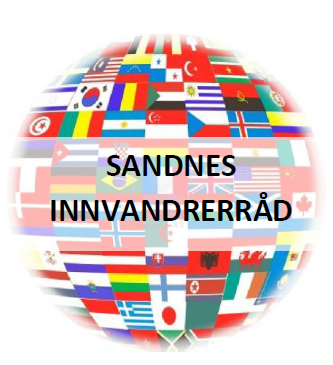 Innvandrerrådets møter og sakspapirer
Innvandrerrådets møter er åpne for alle, men publikum har ikke talerett under møtene. 
Møtene avholdes som regel på rådhuset, og møteplan og sakspapirer er tilgjengelig på kommunens hjemmesider: www.sandnes.kommune.no/innvandrerraadet. 
Når sakspapirer for et møte er tilgjengelige står konkret møtedato og møtelokale deri.
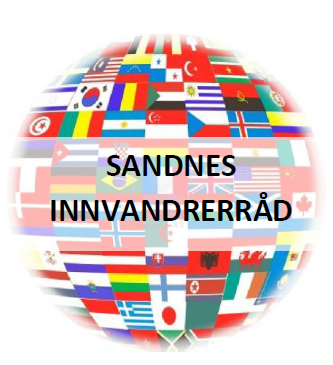 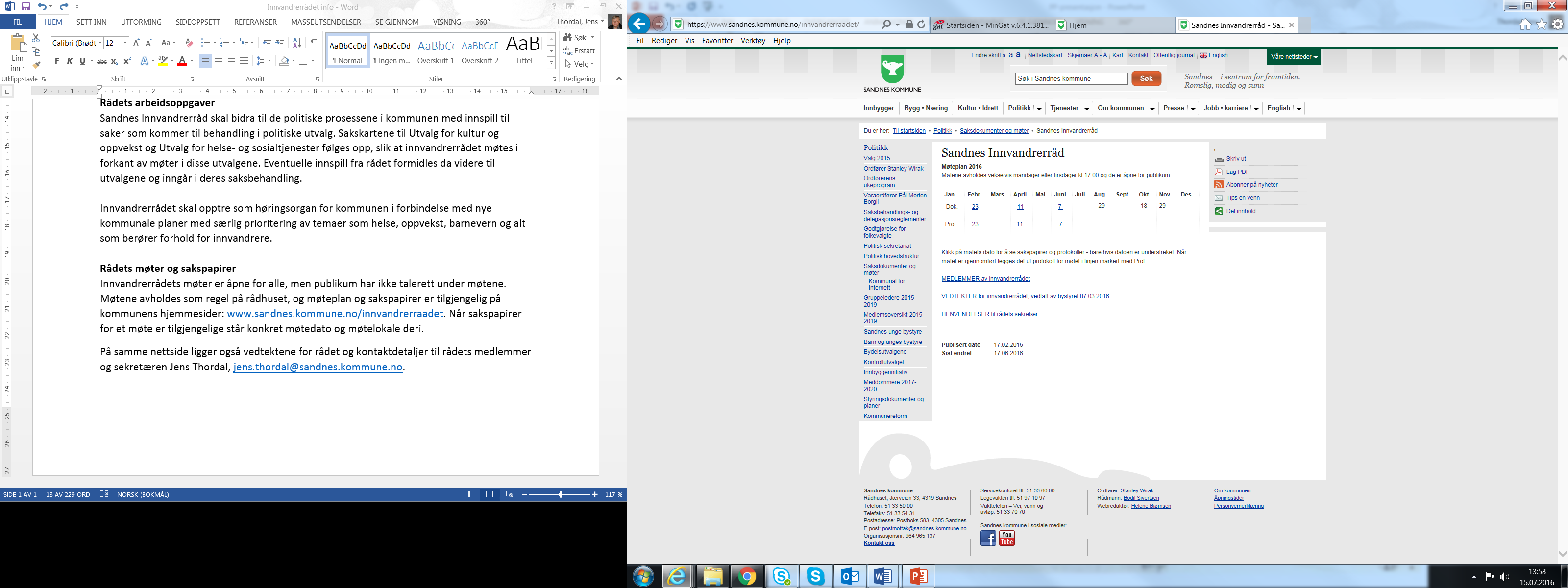 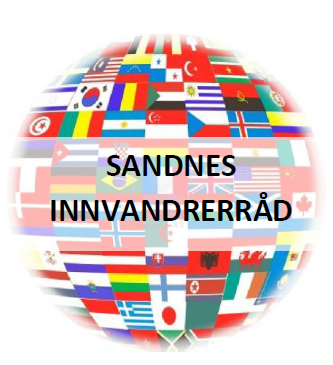 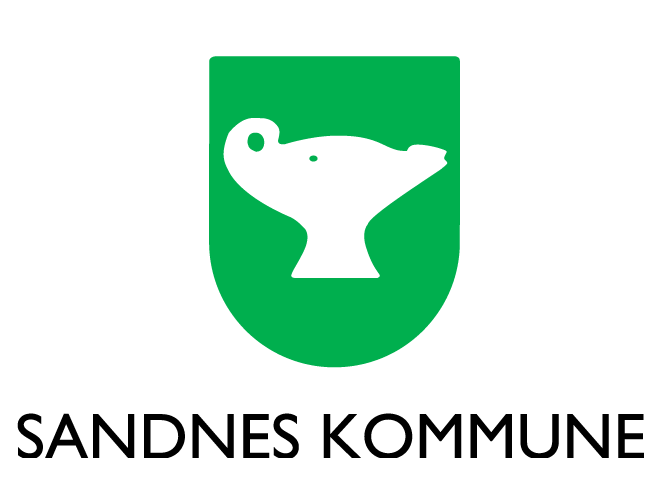